ГКУ СО «Октябрьский центр социального обслуживания населения»
Координация и организационно-методическое сопровождение деятельности волонтеров, привлеченных к работе с пожилыми гражданами  и инвалидами в рамках создания системы долговременного ухода на территории Волгоградской области.
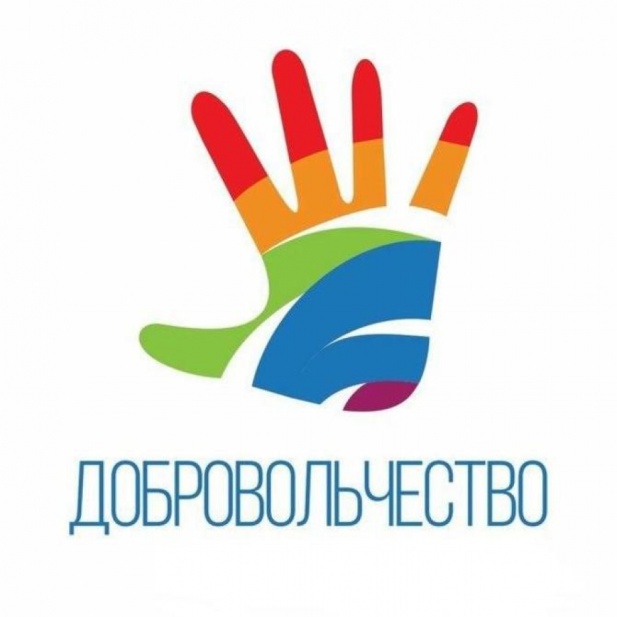 Носачева Лидия Алексеевна, 
заместитель директора
Цели экспериментально-методической работы:
Изучение, обобщение и трансляция передового опыта организации добровольческой деятельности в работе с получателями услуг долговременного ухода. 
Методическое обеспечение функционирования  волонтерской деятельности в учреждениях социального обслуживания населения Волгоградской области. 
Апробация эффективных практик привлечения ресурсов волонтеров к работе с гражданами пожилого возраста и инвалидами,  нуждающимися в социальной помощи в  рамках внедрения системы долговременного ухода.
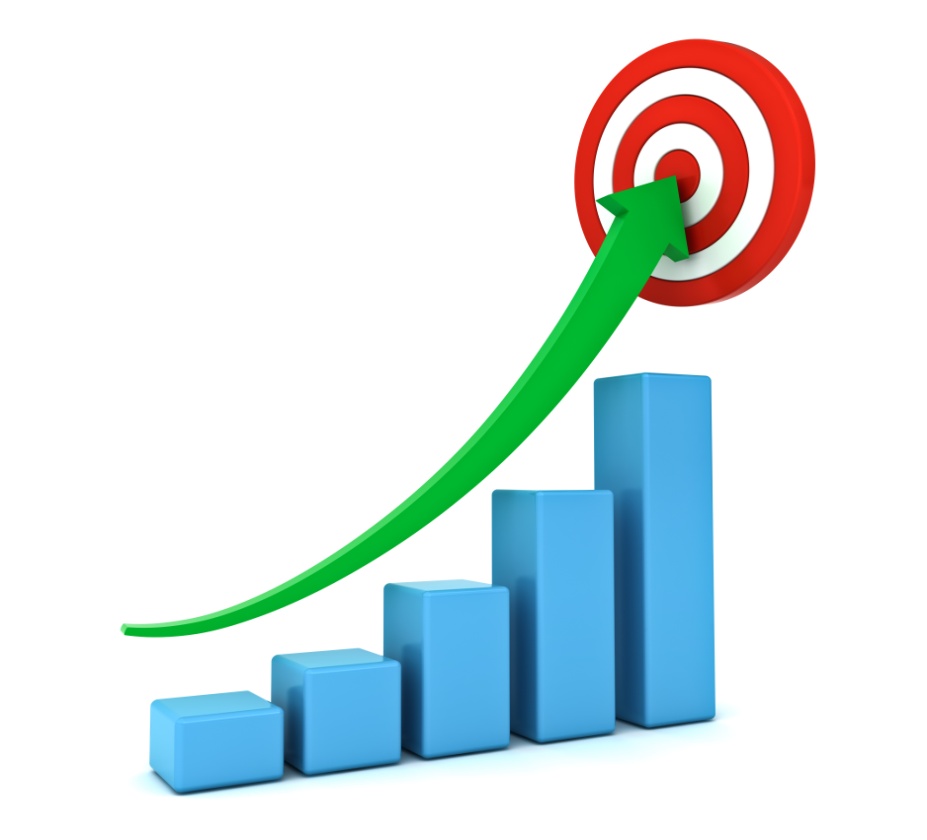 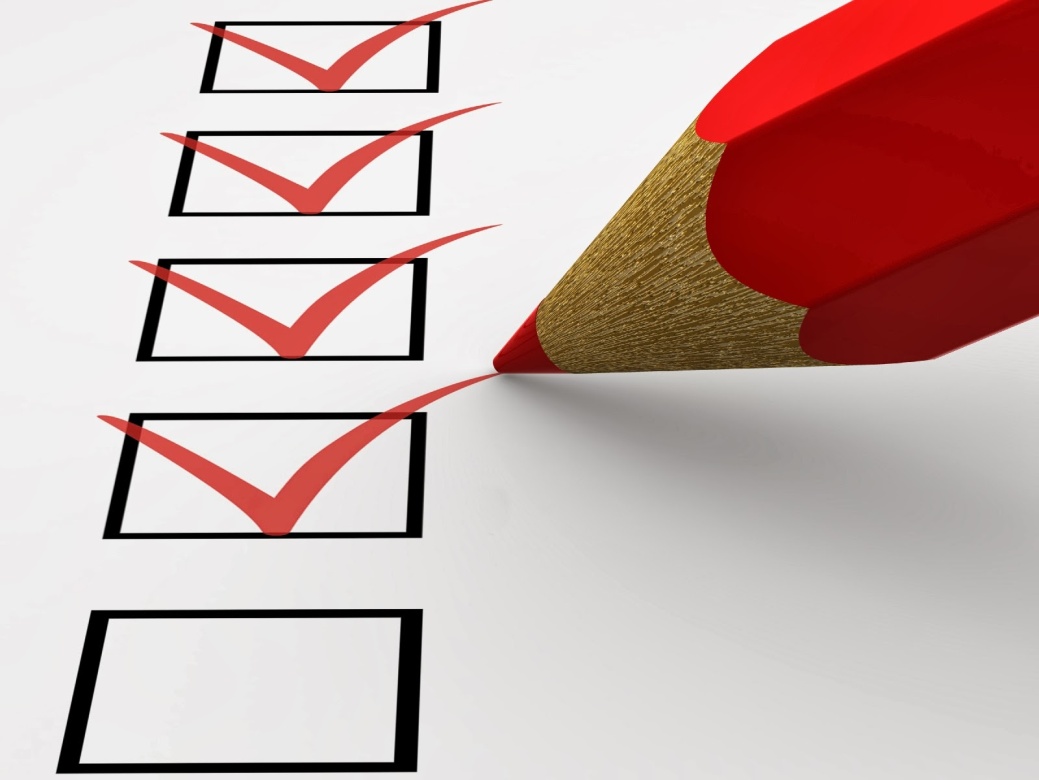 Для достижения поставленных целей, в соответствии с планом экспериментально-методической работы, необходимо выделить 4 основных этапа реализации мероприятий, каждый из которых включает в себя задачи, мероприятия, сроки и результаты.
1 этап.
Содействие развитию социального партнерства в рамках организации добровольческой помощи получателям услуг долговременного ухода.
Изучение, обобщение, систематизация, актуализация информации об организации добровольческой деятельности и  добровольческих ресурсах в социальной сфере.
Внедрение общих подходов в организации добровольческой деятельности в учреждениях  социального обслуживания населения Волгоградской области.
Результаты: 
- сформирован перечень нормативно-правовых документов регламентирующих добровольческую деятельность и  информационно-методических материалов, включающих в себя эффективные технологии организации добровольческой деятельности в социальной сфере; 
- обобщены и систематизированы результаты организации добровольческой деятельности среди учреждений социального обслуживания населения (определены целевые группы, проблемы и предложения по их решению); 
- разработано типовое положение о добровольческой деятельности в рамках системы долговременного ухода;
- заключены соглашения об организации добровольческой деятельности с администрациями сельских поселений, общественными организациями, образовательными, медицинскими учреждениями и т.д.
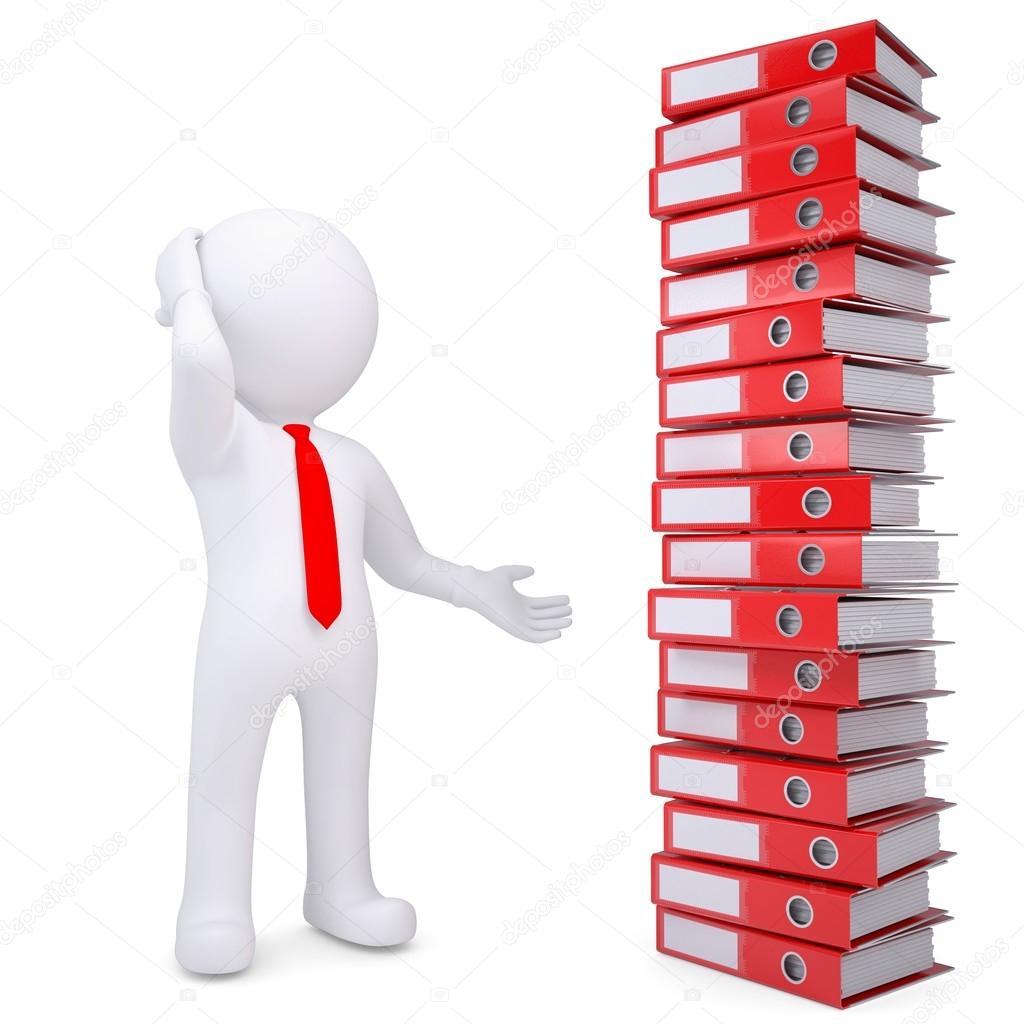 2 этап.
Оказание социально-бытовой помощи гражданам пожилого возраста и инвалидам (включая участников и ветеранов ВОВ)
Оказание содействия потенциальным добровольцам (волонтерам), выразившим готовность к сотрудничеству с учреждениями социального обслуживания
Консультативная помощь специалистам учреждений социального обслуживания в организации добровольческих мероприятий  в рамках системы долговременного ухода
Оказание инклюзивной помощи пожилым людям и инвалидам  (в том числе имеющим тяжёлые ограничения жизнедеятельности)
Организация социально-сетевой работы  с ближайшим окружением и сетью социальных контактов
Организация социально значимых и досуговых мероприятий
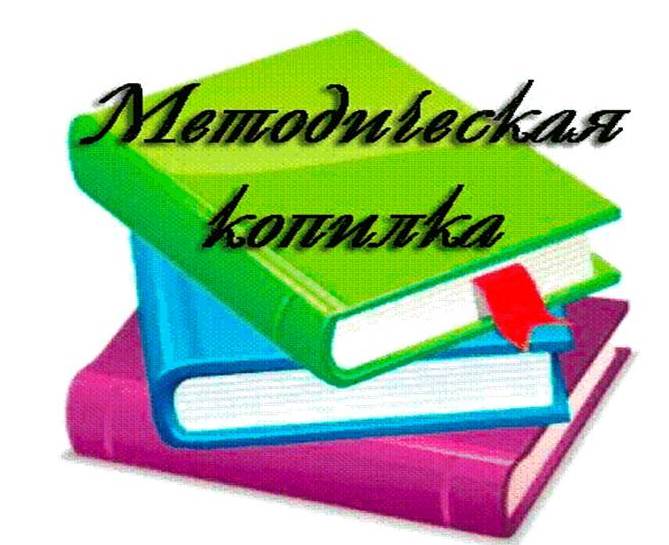 Результаты: 
- обеспечение доступности информации о возможности участия в добровольческой деятельности для потенциальных волонтеров, оказание им помощи и методического сопровождения при подготовке конкурсных материалов;
- расширение волонтерского корпуса в учреждениях социального обслуживания Волгоградской области;
- сформирован банк информационно-методических материалов, включающих в себя эффективные технологии добровольческой деятельности для обмена опытом в ходе  организации волонтерской деятельности.
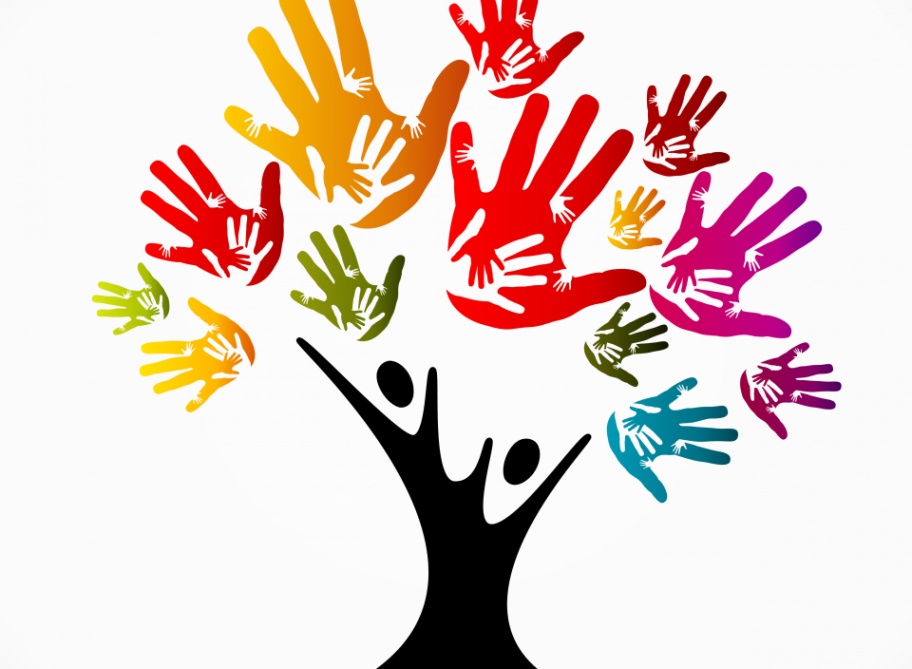 3 этап.
Организация мероприятий по распространению положительного опыта добровольческой деятельности  в рамках системы долговременного ухода в социальной сфере
Организация пропаганды добровольческой (волонтерской) деятельности
Результаты: 
- организация встречи на общей площадке руководителей и координаторов волонтерских отрядов, созданных  в учреждениях социального обслуживания населения;
- формирование единого алгоритма организации волонтерской деятельности в организациях социального обслуживания;  
- освещение деятельности добровольцев в СМИ, формирование инфраструктуры поддержки добровольчества.
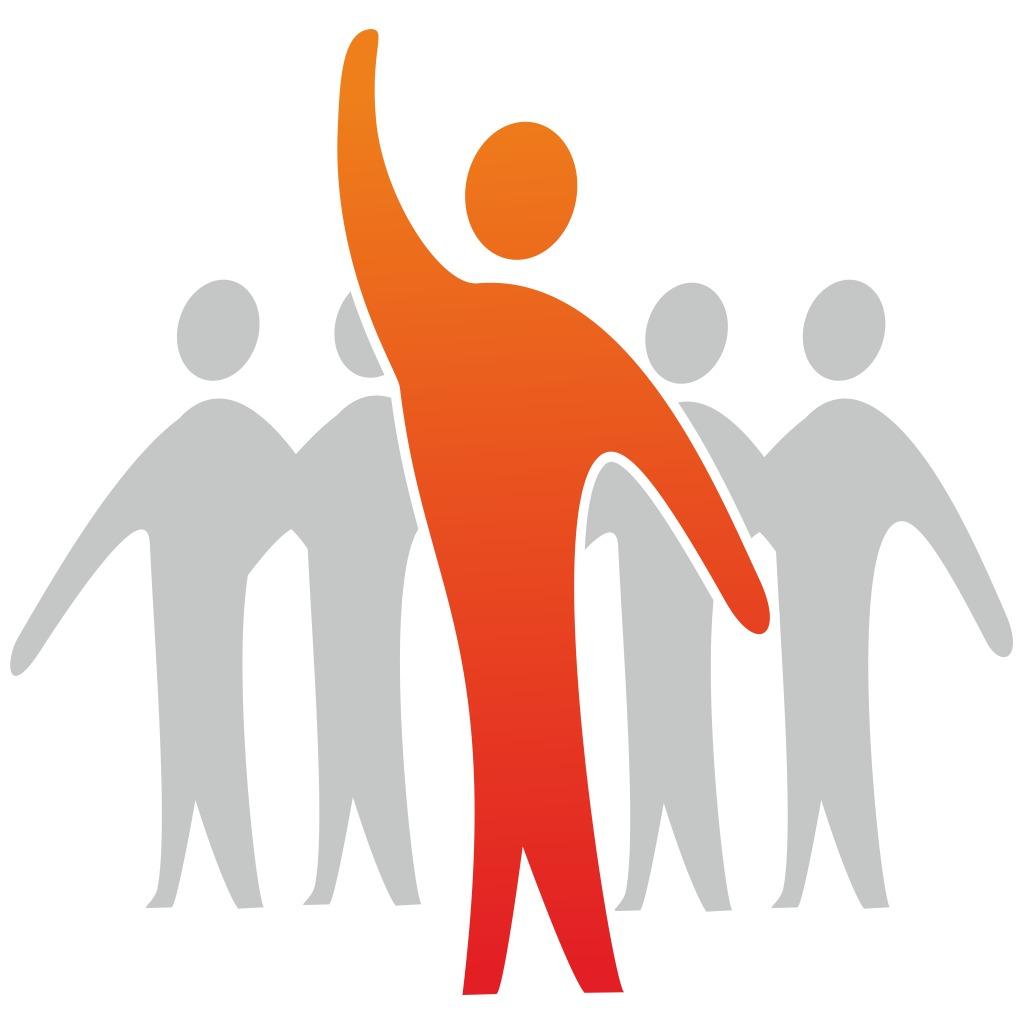 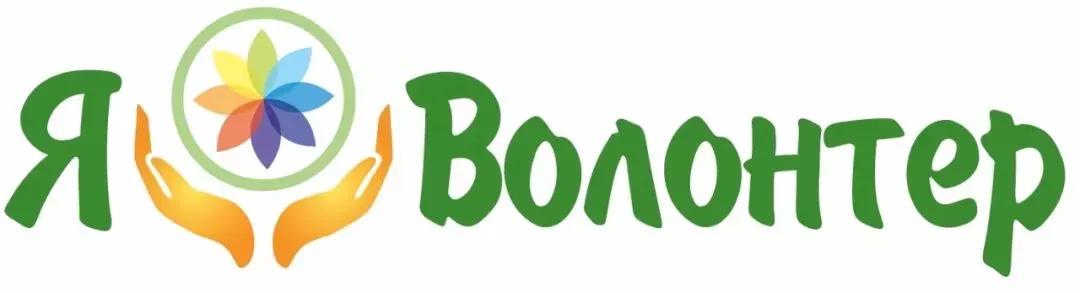 4 этап.
Промежуточный мониторинг реализации мер поддержки добровольчества  в учреждениях социального обслуживания Волгоградской области.
Обобщение лучших практик по вовлечению добровольцев в организацию системы долговременного ухода за гражданами пожилого возраста и инвалидами в организациях социального обслуживания.
Добровольческая деятельность становится для большинства волонтеров регулярной и профессиональной, доброволец уже не просто эпизодически посещает организацию и помогает в проведении акций, а становится постоянным ее сотрудником.
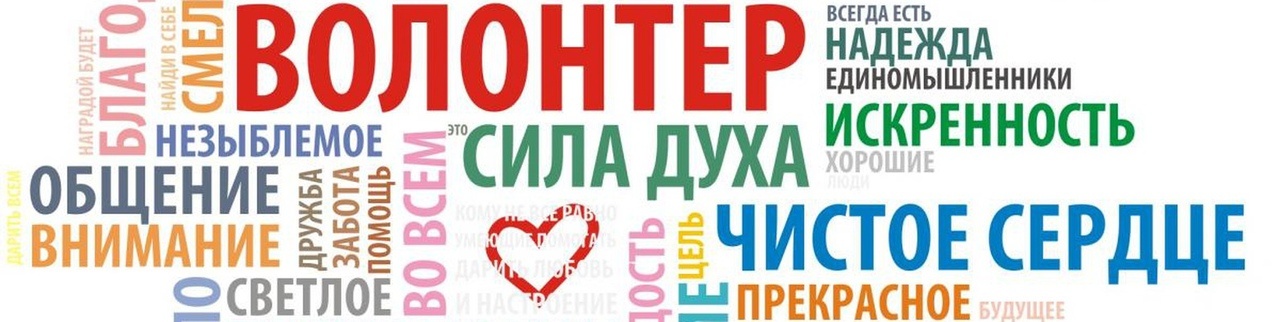 Спасибо за внимание!